МСП БАНК: ПОДДЕРЖКАМАЛОГО И СРЕДНЕГО ПРЕДПРИНИМАТЕЛЬСТВА
Февраль,  2015 г.
30.01.2015
Основные принципы деятельности Внешэкономбанк
1
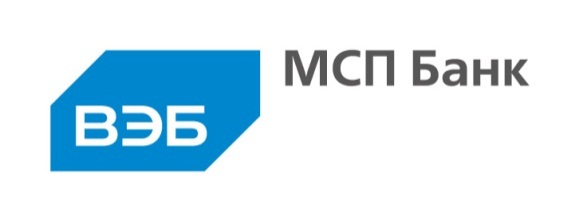 Предложение о продаже 
имущества производственного комплекса по  воспроизводству рыб осетровых пород и получению икры
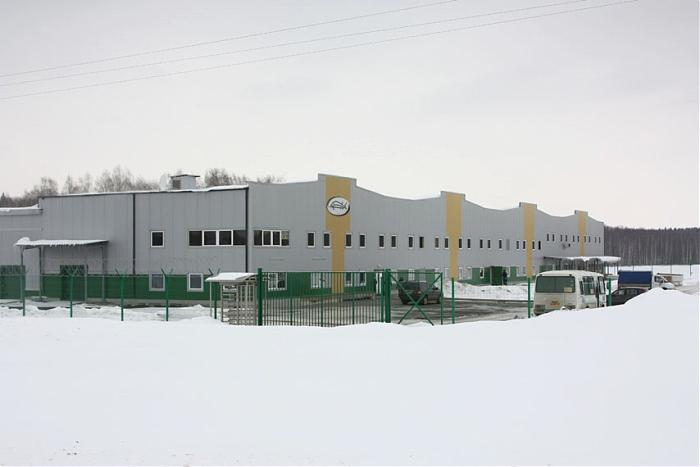 2
[Speaker Notes: МСП Банк, дочерняя компания Внешэкономбанка, реализует специальную Программу финансовой поддержки малого и среднего предпринимательства на протяжении 10 лет. 

Программа работает по принципу двухуровнего механизма через широкую сеть партнеров: Банк заключает договоры с партнерами (банками и организациями инфраструктуры: лизинговыми и факторинговыми компаниями, микрофинансовыми организациями, региональными фондами и т.д.) в рамках действующей продуктовой линейки, а партнеры в свою очередь предоставляют поддержку субъектам МСП в соответствии с их потребностями. 
Такая организация работы позволяет Банку предоставлять разные виды поддержки большому количеству предпринимателей во всех регионах России, в т.ч. моногородах и регионах со сложной социально-экономической ситуацией и в то же время дает возможность не вступать в конкурентную борьбу с региональными банками. 
С прошлого года спектр поддержки по нашей Программе был расширен  - банк стал оператором гарантийного механизма. Схема выдачи гарантий такова: мы выдаем гарантию за средние предприятия, за нас, в свою очередь, гарантирует Внешэкономбанк, а за него - государство в лице Минфина. Таким образом, банк-партнер, который выдал кредит среднему предприятию, получает сверхнадежное обеспечение.
Изначально основной целью введения гарантийного механизма было повышение доступности финансовых ресурсов для среднего бизнеса, в настоящее время мы ведем работу по упрощению критериев отбора проектов  для получения гарантий по нашей Программе.]
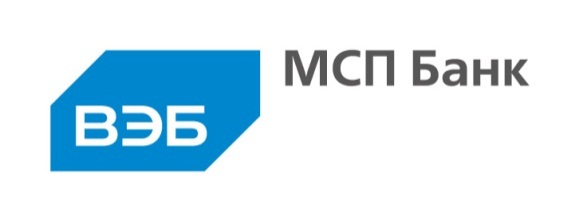 Предложение о продаже имущества производственного комплекса по  воспроизводству рыб осетровых пород и получению икры
2
3
[Speaker Notes: МСП Банк, дочерняя компания Внешэкономбанка, реализует специальную Программу финансовой поддержки малого и среднего предпринимательства на протяжении 10 лет. 

Программа работает по принципу двухуровнего механизма через широкую сеть партнеров: Банк заключает договоры с партнерами (банками и организациями инфраструктуры: лизинговыми и факторинговыми компаниями, микрофинансовыми организациями, региональными фондами и т.д.) в рамках действующей продуктовой линейки, а партнеры в свою очередь предоставляют поддержку субъектам МСП в соответствии с их потребностями. 
Такая организация работы позволяет Банку предоставлять разные виды поддержки большому количеству предпринимателей во всех регионах России, в т.ч. моногородах и регионах со сложной социально-экономической ситуацией и в то же время дает возможность не вступать в конкурентную борьбу с региональными банками. 
С прошлого года спектр поддержки по нашей Программе был расширен  - банк стал оператором гарантийного механизма. Схема выдачи гарантий такова: мы выдаем гарантию за средние предприятия, за нас, в свою очередь, гарантирует Внешэкономбанк, а за него - государство в лице Минфина. Таким образом, банк-партнер, который выдал кредит среднему предприятию, получает сверхнадежное обеспечение.
Изначально основной целью введения гарантийного механизма было повышение доступности финансовых ресурсов для среднего бизнеса, в настоящее время мы ведем работу по упрощению критериев отбора проектов  для получения гарантий по нашей Программе.]
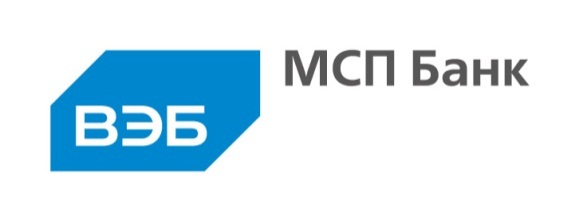 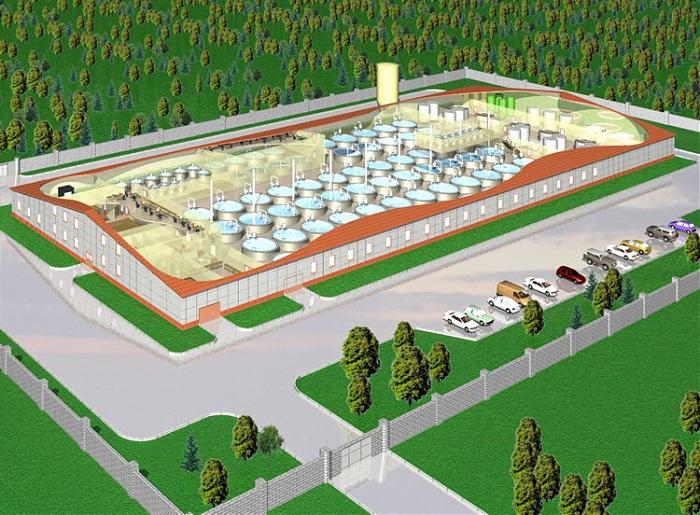 Предложение о продаже имущества производственного комплекса по  воспроизводству рыб осетровых пород и получению икры
4
[Speaker Notes: МСП Банк, дочерняя компания Внешэкономбанка, реализует специальную Программу финансовой поддержки малого и среднего предпринимательства на протяжении 10 лет. 

Программа работает по принципу двухуровнего механизма через широкую сеть партнеров: Банк заключает договоры с партнерами (банками и организациями инфраструктуры: лизинговыми и факторинговыми компаниями, микрофинансовыми организациями, региональными фондами и т.д.) в рамках действующей продуктовой линейки, а партнеры в свою очередь предоставляют поддержку субъектам МСП в соответствии с их потребностями. 
Такая организация работы позволяет Банку предоставлять разные виды поддержки большому количеству предпринимателей во всех регионах России, в т.ч. моногородах и регионах со сложной социально-экономической ситуацией и в то же время дает возможность не вступать в конкурентную борьбу с региональными банками. 
С прошлого года спектр поддержки по нашей Программе был расширен  - банк стал оператором гарантийного механизма. Схема выдачи гарантий такова: мы выдаем гарантию за средние предприятия, за нас, в свою очередь, гарантирует Внешэкономбанк, а за него - государство в лице Минфина. Таким образом, банк-партнер, который выдал кредит среднему предприятию, получает сверхнадежное обеспечение.
Изначально основной целью введения гарантийного механизма было повышение доступности финансовых ресурсов для среднего бизнеса, в настоящее время мы ведем работу по упрощению критериев отбора проектов  для получения гарантий по нашей Программе.]
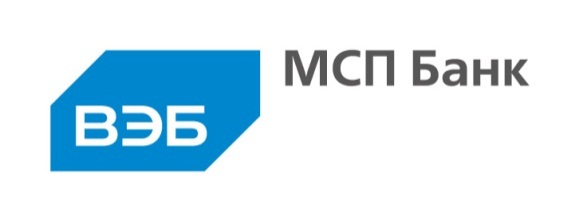 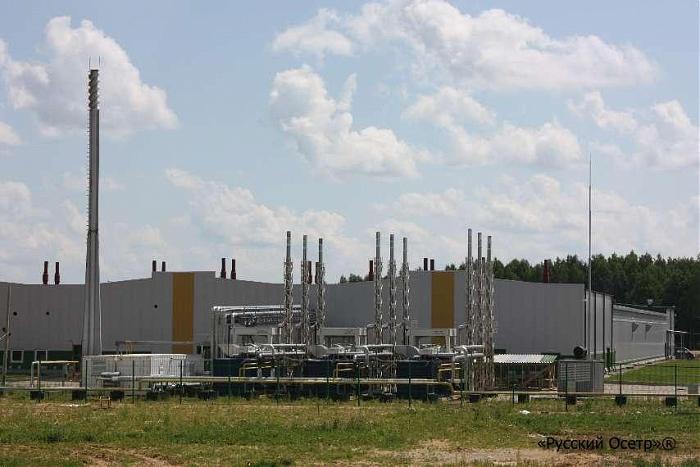 Предложение о продаже имущества производственного комплекса по  воспроизводству рыб осетровых пород и получению икры
5
[Speaker Notes: МСП Банк, дочерняя компания Внешэкономбанка, реализует специальную Программу финансовой поддержки малого и среднего предпринимательства на протяжении 10 лет. 

Программа работает по принципу двухуровнего механизма через широкую сеть партнеров: Банк заключает договоры с партнерами (банками и организациями инфраструктуры: лизинговыми и факторинговыми компаниями, микрофинансовыми организациями, региональными фондами и т.д.) в рамках действующей продуктовой линейки, а партнеры в свою очередь предоставляют поддержку субъектам МСП в соответствии с их потребностями. 
Такая организация работы позволяет Банку предоставлять разные виды поддержки большому количеству предпринимателей во всех регионах России, в т.ч. моногородах и регионах со сложной социально-экономической ситуацией и в то же время дает возможность не вступать в конкурентную борьбу с региональными банками. 
С прошлого года спектр поддержки по нашей Программе был расширен  - банк стал оператором гарантийного механизма. Схема выдачи гарантий такова: мы выдаем гарантию за средние предприятия, за нас, в свою очередь, гарантирует Внешэкономбанк, а за него - государство в лице Минфина. Таким образом, банк-партнер, который выдал кредит среднему предприятию, получает сверхнадежное обеспечение.
Изначально основной целью введения гарантийного механизма было повышение доступности финансовых ресурсов для среднего бизнеса, в настоящее время мы ведем работу по упрощению критериев отбора проектов  для получения гарантий по нашей Программе.]
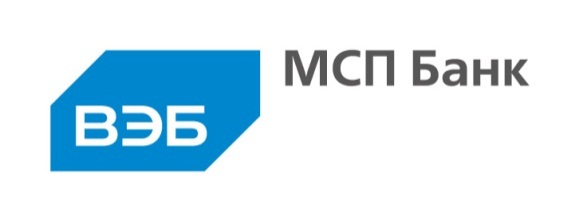 Предложение о продаже имущества производственного комплекса по  воспроизводству рыб осетровых пород и получению икры
6
6
[Speaker Notes: МСП Банк, дочерняя компания Внешэкономбанка, реализует специальную Программу финансовой поддержки малого и среднего предпринимательства на протяжении 10 лет. 

Программа работает по принципу двухуровнего механизма через широкую сеть партнеров: Банк заключает договоры с партнерами (банками и организациями инфраструктуры: лизинговыми и факторинговыми компаниями, микрофинансовыми организациями, региональными фондами и т.д.) в рамках действующей продуктовой линейки, а партнеры в свою очередь предоставляют поддержку субъектам МСП в соответствии с их потребностями. 
Такая организация работы позволяет Банку предоставлять разные виды поддержки большому количеству предпринимателей во всех регионах России, в т.ч. моногородах и регионах со сложной социально-экономической ситуацией и в то же время дает возможность не вступать в конкурентную борьбу с региональными банками. 
С прошлого года спектр поддержки по нашей Программе был расширен  - банк стал оператором гарантийного механизма. Схема выдачи гарантий такова: мы выдаем гарантию за средние предприятия, за нас, в свою очередь, гарантирует Внешэкономбанк, а за него - государство в лице Минфина. Таким образом, банк-партнер, который выдал кредит среднему предприятию, получает сверхнадежное обеспечение.
Изначально основной целью введения гарантийного механизма было повышение доступности финансовых ресурсов для среднего бизнеса, в настоящее время мы ведем работу по упрощению критериев отбора проектов  для получения гарантий по нашей Программе.]
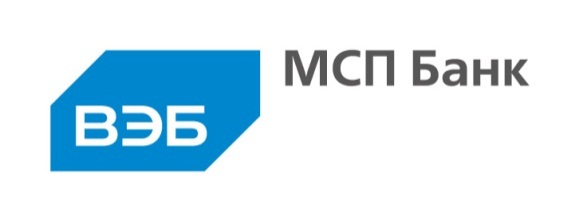 Краткое описание характеристик комплекса и перспективы его развития
Предложение о продаже имущества производственного комплекса по  воспроизводству рыб осетровых пород и получению икры
7
7
[Speaker Notes: МСП Банк, дочерняя компания Внешэкономбанка, реализует специальную Программу финансовой поддержки малого и среднего предпринимательства на протяжении 10 лет. 

Программа работает по принципу двухуровнего механизма через широкую сеть партнеров: Банк заключает договоры с партнерами (банками и организациями инфраструктуры: лизинговыми и факторинговыми компаниями, микрофинансовыми организациями, региональными фондами и т.д.) в рамках действующей продуктовой линейки, а партнеры в свою очередь предоставляют поддержку субъектам МСП в соответствии с их потребностями. 
Такая организация работы позволяет Банку предоставлять разные виды поддержки большому количеству предпринимателей во всех регионах России, в т.ч. моногородах и регионах со сложной социально-экономической ситуацией и в то же время дает возможность не вступать в конкурентную борьбу с региональными банками. 
С прошлого года спектр поддержки по нашей Программе был расширен  - банк стал оператором гарантийного механизма. Схема выдачи гарантий такова: мы выдаем гарантию за средние предприятия, за нас, в свою очередь, гарантирует Внешэкономбанк, а за него - государство в лице Минфина. Таким образом, банк-партнер, который выдал кредит среднему предприятию, получает сверхнадежное обеспечение.
Изначально основной целью введения гарантийного механизма было повышение доступности финансовых ресурсов для среднего бизнеса, в настоящее время мы ведем работу по упрощению критериев отбора проектов  для получения гарантий по нашей Программе.]
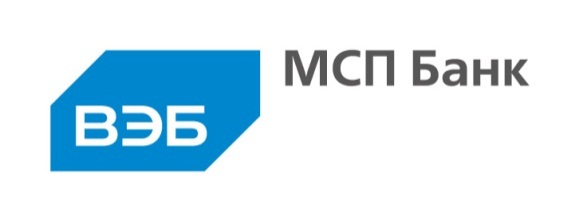 Перечень имущества, составляющего производственный комплекс и предлагаемое к продаже.
 
Недвижимость:
Предложение о продаже имущества производственного комплекса по  воспроизводству рыб осетровых пород и получению икры
8
8
[Speaker Notes: МСП Банк, дочерняя компания Внешэкономбанка, реализует специальную Программу финансовой поддержки малого и среднего предпринимательства на протяжении 10 лет. 

Программа работает по принципу двухуровнего механизма через широкую сеть партнеров: Банк заключает договоры с партнерами (банками и организациями инфраструктуры: лизинговыми и факторинговыми компаниями, микрофинансовыми организациями, региональными фондами и т.д.) в рамках действующей продуктовой линейки, а партнеры в свою очередь предоставляют поддержку субъектам МСП в соответствии с их потребностями. 
Такая организация работы позволяет Банку предоставлять разные виды поддержки большому количеству предпринимателей во всех регионах России, в т.ч. моногородах и регионах со сложной социально-экономической ситуацией и в то же время дает возможность не вступать в конкурентную борьбу с региональными банками. 
С прошлого года спектр поддержки по нашей Программе был расширен  - банк стал оператором гарантийного механизма. Схема выдачи гарантий такова: мы выдаем гарантию за средние предприятия, за нас, в свою очередь, гарантирует Внешэкономбанк, а за него - государство в лице Минфина. Таким образом, банк-партнер, который выдал кредит среднему предприятию, получает сверхнадежное обеспечение.
Изначально основной целью введения гарантийного механизма было повышение доступности финансовых ресурсов для среднего бизнеса, в настоящее время мы ведем работу по упрощению критериев отбора проектов  для получения гарантий по нашей Программе.]
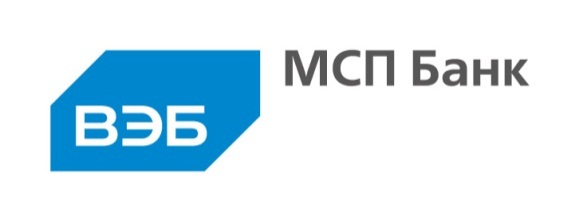 Перечень оборудования , составляющего производственный комплекс и предлагаемое к продаже:
Предложение о продаже имущества производственного комплекса по  воспроизводству рыб осетровых пород и получению икры
9
[Speaker Notes: МСП Банк, дочерняя компания Внешэкономбанка, реализует специальную Программу финансовой поддержки малого и среднего предпринимательства на протяжении 10 лет. 

Программа работает по принципу двухуровнего механизма через широкую сеть партнеров: Банк заключает договоры с партнерами (банками и организациями инфраструктуры: лизинговыми и факторинговыми компаниями, микрофинансовыми организациями, региональными фондами и т.д.) в рамках действующей продуктовой линейки, а партнеры в свою очередь предоставляют поддержку субъектам МСП в соответствии с их потребностями. 
Такая организация работы позволяет Банку предоставлять разные виды поддержки большому количеству предпринимателей во всех регионах России, в т.ч. моногородах и регионах со сложной социально-экономической ситуацией и в то же время дает возможность не вступать в конкурентную борьбу с региональными банками. 
С прошлого года спектр поддержки по нашей Программе был расширен  - банк стал оператором гарантийного механизма. Схема выдачи гарантий такова: мы выдаем гарантию за средние предприятия, за нас, в свою очередь, гарантирует Внешэкономбанк, а за него - государство в лице Минфина. Таким образом, банк-партнер, который выдал кредит среднему предприятию, получает сверхнадежное обеспечение.
Изначально основной целью введения гарантийного механизма было повышение доступности финансовых ресурсов для среднего бизнеса, в настоящее время мы ведем работу по упрощению критериев отбора проектов  для получения гарантий по нашей Программе.]
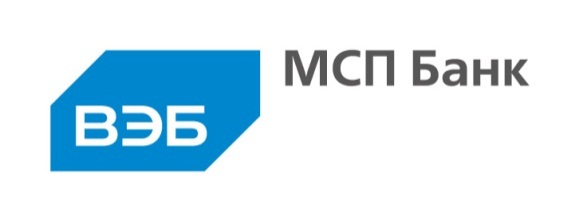 Предложение о продаже имущества производственного комплекса по  воспроизводству рыб осетровых пород и получению икры
10
[Speaker Notes: МСП Банк, дочерняя компания Внешэкономбанка, реализует специальную Программу финансовой поддержки малого и среднего предпринимательства на протяжении 10 лет. 

Программа работает по принципу двухуровнего механизма через широкую сеть партнеров: Банк заключает договоры с партнерами (банками и организациями инфраструктуры: лизинговыми и факторинговыми компаниями, микрофинансовыми организациями, региональными фондами и т.д.) в рамках действующей продуктовой линейки, а партнеры в свою очередь предоставляют поддержку субъектам МСП в соответствии с их потребностями. 
Такая организация работы позволяет Банку предоставлять разные виды поддержки большому количеству предпринимателей во всех регионах России, в т.ч. моногородах и регионах со сложной социально-экономической ситуацией и в то же время дает возможность не вступать в конкурентную борьбу с региональными банками. 
С прошлого года спектр поддержки по нашей Программе был расширен  - банк стал оператором гарантийного механизма. Схема выдачи гарантий такова: мы выдаем гарантию за средние предприятия, за нас, в свою очередь, гарантирует Внешэкономбанк, а за него - государство в лице Минфина. Таким образом, банк-партнер, который выдал кредит среднему предприятию, получает сверхнадежное обеспечение.
Изначально основной целью введения гарантийного механизма было повышение доступности финансовых ресурсов для среднего бизнеса, в настоящее время мы ведем работу по упрощению критериев отбора проектов  для получения гарантий по нашей Программе.]
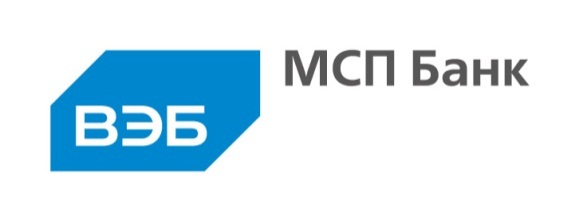 Предложение о продаже имущества производственного комплекса по  воспроизводству рыб осетровых пород и получению икры
11
[Speaker Notes: МСП Банк, дочерняя компания Внешэкономбанка, реализует специальную Программу финансовой поддержки малого и среднего предпринимательства на протяжении 10 лет. 

Программа работает по принципу двухуровнего механизма через широкую сеть партнеров: Банк заключает договоры с партнерами (банками и организациями инфраструктуры: лизинговыми и факторинговыми компаниями, микрофинансовыми организациями, региональными фондами и т.д.) в рамках действующей продуктовой линейки, а партнеры в свою очередь предоставляют поддержку субъектам МСП в соответствии с их потребностями. 
Такая организация работы позволяет Банку предоставлять разные виды поддержки большому количеству предпринимателей во всех регионах России, в т.ч. моногородах и регионах со сложной социально-экономической ситуацией и в то же время дает возможность не вступать в конкурентную борьбу с региональными банками. 
С прошлого года спектр поддержки по нашей Программе был расширен  - банк стал оператором гарантийного механизма. Схема выдачи гарантий такова: мы выдаем гарантию за средние предприятия, за нас, в свою очередь, гарантирует Внешэкономбанк, а за него - государство в лице Минфина. Таким образом, банк-партнер, который выдал кредит среднему предприятию, получает сверхнадежное обеспечение.
Изначально основной целью введения гарантийного механизма было повышение доступности финансовых ресурсов для среднего бизнеса, в настоящее время мы ведем работу по упрощению критериев отбора проектов  для получения гарантий по нашей Программе.]
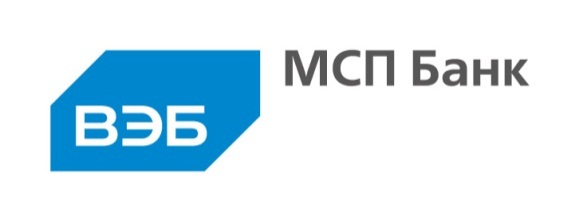 Предложение о продаже имущества производственного комплекса по  воспроизводству рыб осетровых пород и получению икры
12
[Speaker Notes: МСП Банк, дочерняя компания Внешэкономбанка, реализует специальную Программу финансовой поддержки малого и среднего предпринимательства на протяжении 10 лет. 

Программа работает по принципу двухуровнего механизма через широкую сеть партнеров: Банк заключает договоры с партнерами (банками и организациями инфраструктуры: лизинговыми и факторинговыми компаниями, микрофинансовыми организациями, региональными фондами и т.д.) в рамках действующей продуктовой линейки, а партнеры в свою очередь предоставляют поддержку субъектам МСП в соответствии с их потребностями. 
Такая организация работы позволяет Банку предоставлять разные виды поддержки большому количеству предпринимателей во всех регионах России, в т.ч. моногородах и регионах со сложной социально-экономической ситуацией и в то же время дает возможность не вступать в конкурентную борьбу с региональными банками. 
С прошлого года спектр поддержки по нашей Программе был расширен  - банк стал оператором гарантийного механизма. Схема выдачи гарантий такова: мы выдаем гарантию за средние предприятия, за нас, в свою очередь, гарантирует Внешэкономбанк, а за него - государство в лице Минфина. Таким образом, банк-партнер, который выдал кредит среднему предприятию, получает сверхнадежное обеспечение.
Изначально основной целью введения гарантийного механизма было повышение доступности финансовых ресурсов для среднего бизнеса, в настоящее время мы ведем работу по упрощению критериев отбора проектов  для получения гарантий по нашей Программе.]
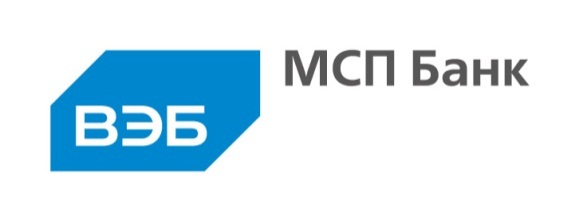 Предложение о продаже имущества производственного комплекса по  воспроизводству рыб осетровых пород и получению икры
13
[Speaker Notes: МСП Банк, дочерняя компания Внешэкономбанка, реализует специальную Программу финансовой поддержки малого и среднего предпринимательства на протяжении 10 лет. 

Программа работает по принципу двухуровнего механизма через широкую сеть партнеров: Банк заключает договоры с партнерами (банками и организациями инфраструктуры: лизинговыми и факторинговыми компаниями, микрофинансовыми организациями, региональными фондами и т.д.) в рамках действующей продуктовой линейки, а партнеры в свою очередь предоставляют поддержку субъектам МСП в соответствии с их потребностями. 
Такая организация работы позволяет Банку предоставлять разные виды поддержки большому количеству предпринимателей во всех регионах России, в т.ч. моногородах и регионах со сложной социально-экономической ситуацией и в то же время дает возможность не вступать в конкурентную борьбу с региональными банками. 
С прошлого года спектр поддержки по нашей Программе был расширен  - банк стал оператором гарантийного механизма. Схема выдачи гарантий такова: мы выдаем гарантию за средние предприятия, за нас, в свою очередь, гарантирует Внешэкономбанк, а за него - государство в лице Минфина. Таким образом, банк-партнер, который выдал кредит среднему предприятию, получает сверхнадежное обеспечение.
Изначально основной целью введения гарантийного механизма было повышение доступности финансовых ресурсов для среднего бизнеса, в настоящее время мы ведем работу по упрощению критериев отбора проектов  для получения гарантий по нашей Программе.]
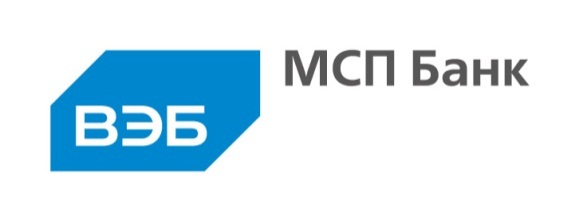 Предложение о продаже имущества производственного комплекса по  воспроизводству рыб осетровых пород и получению икры
14
[Speaker Notes: МСП Банк, дочерняя компания Внешэкономбанка, реализует специальную Программу финансовой поддержки малого и среднего предпринимательства на протяжении 10 лет. 

Программа работает по принципу двухуровнего механизма через широкую сеть партнеров: Банк заключает договоры с партнерами (банками и организациями инфраструктуры: лизинговыми и факторинговыми компаниями, микрофинансовыми организациями, региональными фондами и т.д.) в рамках действующей продуктовой линейки, а партнеры в свою очередь предоставляют поддержку субъектам МСП в соответствии с их потребностями. 
Такая организация работы позволяет Банку предоставлять разные виды поддержки большому количеству предпринимателей во всех регионах России, в т.ч. моногородах и регионах со сложной социально-экономической ситуацией и в то же время дает возможность не вступать в конкурентную борьбу с региональными банками. 
С прошлого года спектр поддержки по нашей Программе был расширен  - банк стал оператором гарантийного механизма. Схема выдачи гарантий такова: мы выдаем гарантию за средние предприятия, за нас, в свою очередь, гарантирует Внешэкономбанк, а за него - государство в лице Минфина. Таким образом, банк-партнер, который выдал кредит среднему предприятию, получает сверхнадежное обеспечение.
Изначально основной целью введения гарантийного механизма было повышение доступности финансовых ресурсов для среднего бизнеса, в настоящее время мы ведем работу по упрощению критериев отбора проектов  для получения гарантий по нашей Программе.]
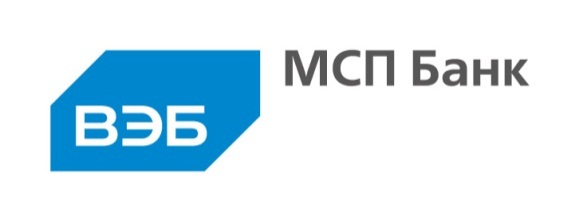 Предложение о продаже имущества производственного комплекса по  воспроизводству рыб осетровых пород и получению икры
15
[Speaker Notes: МСП Банк, дочерняя компания Внешэкономбанка, реализует специальную Программу финансовой поддержки малого и среднего предпринимательства на протяжении 10 лет. 

Программа работает по принципу двухуровнего механизма через широкую сеть партнеров: Банк заключает договоры с партнерами (банками и организациями инфраструктуры: лизинговыми и факторинговыми компаниями, микрофинансовыми организациями, региональными фондами и т.д.) в рамках действующей продуктовой линейки, а партнеры в свою очередь предоставляют поддержку субъектам МСП в соответствии с их потребностями. 
Такая организация работы позволяет Банку предоставлять разные виды поддержки большому количеству предпринимателей во всех регионах России, в т.ч. моногородах и регионах со сложной социально-экономической ситуацией и в то же время дает возможность не вступать в конкурентную борьбу с региональными банками. 
С прошлого года спектр поддержки по нашей Программе был расширен  - банк стал оператором гарантийного механизма. Схема выдачи гарантий такова: мы выдаем гарантию за средние предприятия, за нас, в свою очередь, гарантирует Внешэкономбанк, а за него - государство в лице Минфина. Таким образом, банк-партнер, который выдал кредит среднему предприятию, получает сверхнадежное обеспечение.
Изначально основной целью введения гарантийного механизма было повышение доступности финансовых ресурсов для среднего бизнеса, в настоящее время мы ведем работу по упрощению критериев отбора проектов  для получения гарантий по нашей Программе.]
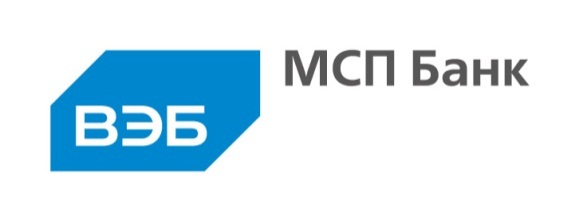 Предложение о продаже имущества производственного комплекса по  воспроизводству рыб осетровых пород и получению икры
16
[Speaker Notes: МСП Банк, дочерняя компания Внешэкономбанка, реализует специальную Программу финансовой поддержки малого и среднего предпринимательства на протяжении 10 лет. 

Программа работает по принципу двухуровнего механизма через широкую сеть партнеров: Банк заключает договоры с партнерами (банками и организациями инфраструктуры: лизинговыми и факторинговыми компаниями, микрофинансовыми организациями, региональными фондами и т.д.) в рамках действующей продуктовой линейки, а партнеры в свою очередь предоставляют поддержку субъектам МСП в соответствии с их потребностями. 
Такая организация работы позволяет Банку предоставлять разные виды поддержки большому количеству предпринимателей во всех регионах России, в т.ч. моногородах и регионах со сложной социально-экономической ситуацией и в то же время дает возможность не вступать в конкурентную борьбу с региональными банками. 
С прошлого года спектр поддержки по нашей Программе был расширен  - банк стал оператором гарантийного механизма. Схема выдачи гарантий такова: мы выдаем гарантию за средние предприятия, за нас, в свою очередь, гарантирует Внешэкономбанк, а за него - государство в лице Минфина. Таким образом, банк-партнер, который выдал кредит среднему предприятию, получает сверхнадежное обеспечение.
Изначально основной целью введения гарантийного механизма было повышение доступности финансовых ресурсов для среднего бизнеса, в настоящее время мы ведем работу по упрощению критериев отбора проектов  для получения гарантий по нашей Программе.]
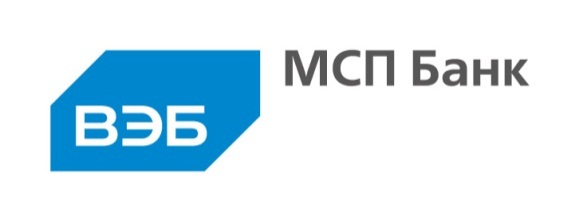 Предложение о продаже имущества производственного комплекса по  воспроизводству рыб осетровых пород и получению икры
17
[Speaker Notes: МСП Банк, дочерняя компания Внешэкономбанка, реализует специальную Программу финансовой поддержки малого и среднего предпринимательства на протяжении 10 лет. 

Программа работает по принципу двухуровнего механизма через широкую сеть партнеров: Банк заключает договоры с партнерами (банками и организациями инфраструктуры: лизинговыми и факторинговыми компаниями, микрофинансовыми организациями, региональными фондами и т.д.) в рамках действующей продуктовой линейки, а партнеры в свою очередь предоставляют поддержку субъектам МСП в соответствии с их потребностями. 
Такая организация работы позволяет Банку предоставлять разные виды поддержки большому количеству предпринимателей во всех регионах России, в т.ч. моногородах и регионах со сложной социально-экономической ситуацией и в то же время дает возможность не вступать в конкурентную борьбу с региональными банками. 
С прошлого года спектр поддержки по нашей Программе был расширен  - банк стал оператором гарантийного механизма. Схема выдачи гарантий такова: мы выдаем гарантию за средние предприятия, за нас, в свою очередь, гарантирует Внешэкономбанк, а за него - государство в лице Минфина. Таким образом, банк-партнер, который выдал кредит среднему предприятию, получает сверхнадежное обеспечение.
Изначально основной целью введения гарантийного механизма было повышение доступности финансовых ресурсов для среднего бизнеса, в настоящее время мы ведем работу по упрощению критериев отбора проектов  для получения гарантий по нашей Программе.]
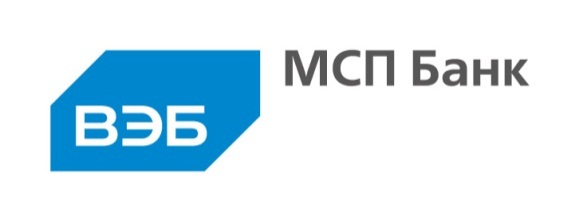 Предложение о продаже имущества производственного комплекса по  воспроизводству рыб осетровых пород и получению икры
18
[Speaker Notes: МСП Банк, дочерняя компания Внешэкономбанка, реализует специальную Программу финансовой поддержки малого и среднего предпринимательства на протяжении 10 лет. 

Программа работает по принципу двухуровнего механизма через широкую сеть партнеров: Банк заключает договоры с партнерами (банками и организациями инфраструктуры: лизинговыми и факторинговыми компаниями, микрофинансовыми организациями, региональными фондами и т.д.) в рамках действующей продуктовой линейки, а партнеры в свою очередь предоставляют поддержку субъектам МСП в соответствии с их потребностями. 
Такая организация работы позволяет Банку предоставлять разные виды поддержки большому количеству предпринимателей во всех регионах России, в т.ч. моногородах и регионах со сложной социально-экономической ситуацией и в то же время дает возможность не вступать в конкурентную борьбу с региональными банками. 
С прошлого года спектр поддержки по нашей Программе был расширен  - банк стал оператором гарантийного механизма. Схема выдачи гарантий такова: мы выдаем гарантию за средние предприятия, за нас, в свою очередь, гарантирует Внешэкономбанк, а за него - государство в лице Минфина. Таким образом, банк-партнер, который выдал кредит среднему предприятию, получает сверхнадежное обеспечение.
Изначально основной целью введения гарантийного механизма было повышение доступности финансовых ресурсов для среднего бизнеса, в настоящее время мы ведем работу по упрощению критериев отбора проектов  для получения гарантий по нашей Программе.]
СПАСИБО ЗА ВНИМАНИЕ!
Россия, Москва, ул. Садовническая, 79
Тел./факс: +7 (495) 783-79-98, info@mspbank.ru
http://mspbank.ru
30.01.2015
Основные принципы деятельности Внешэкономбанк
19